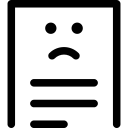 This site can’t be reached
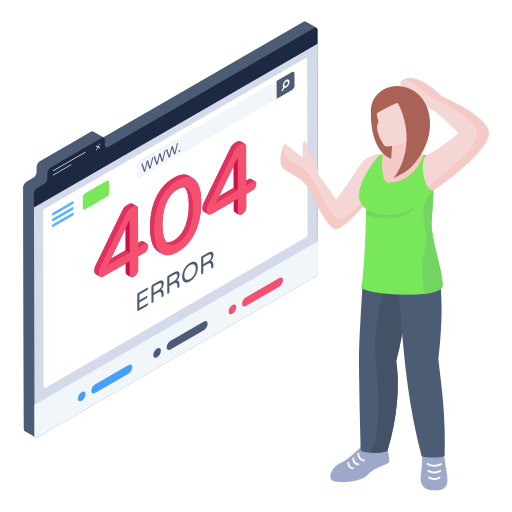 The requested URL was not found on this server
503 Service Temporarily Unavailable
The server is temporarily unable to service your request. Please try again later
Error 502
Bad gateway
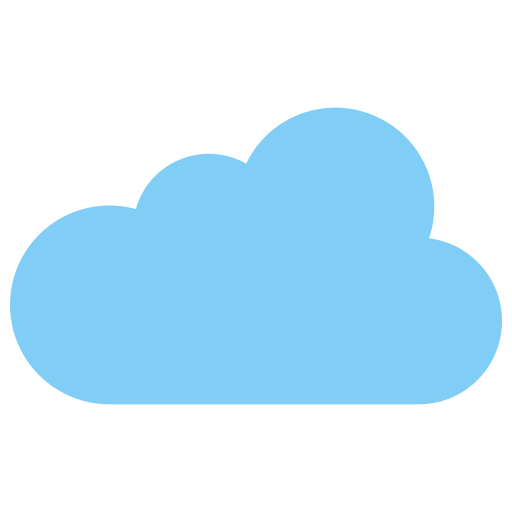 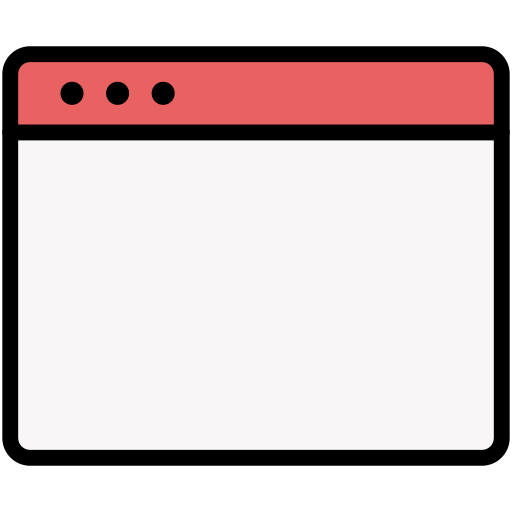 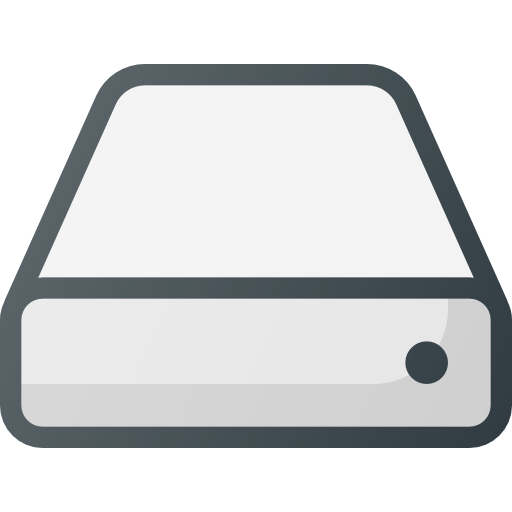 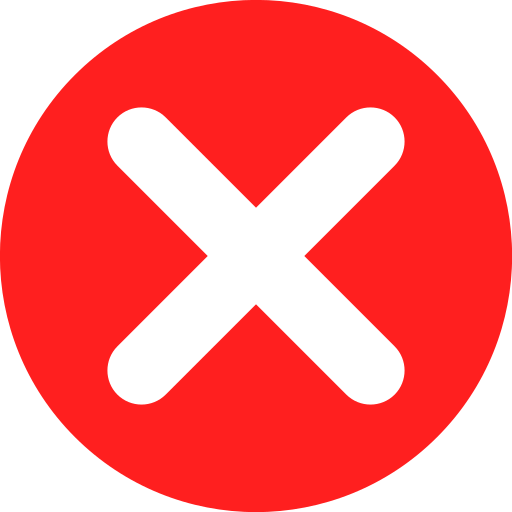 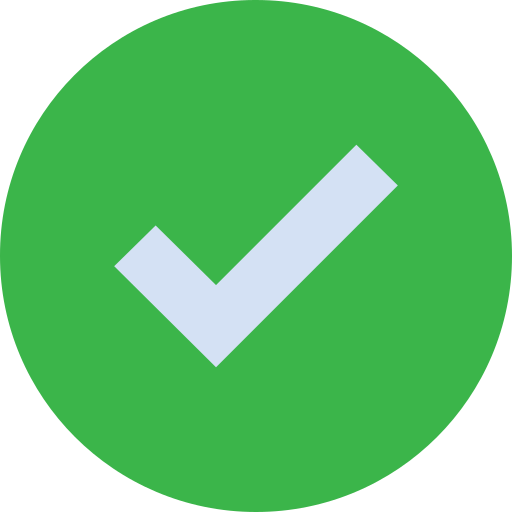 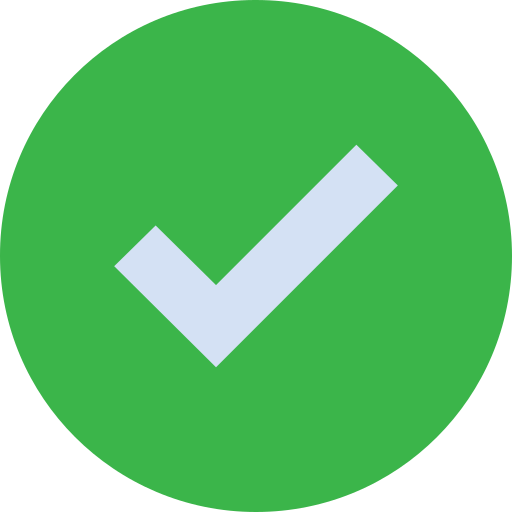 CloudProtection
Working
Host
Error
Browser
Working
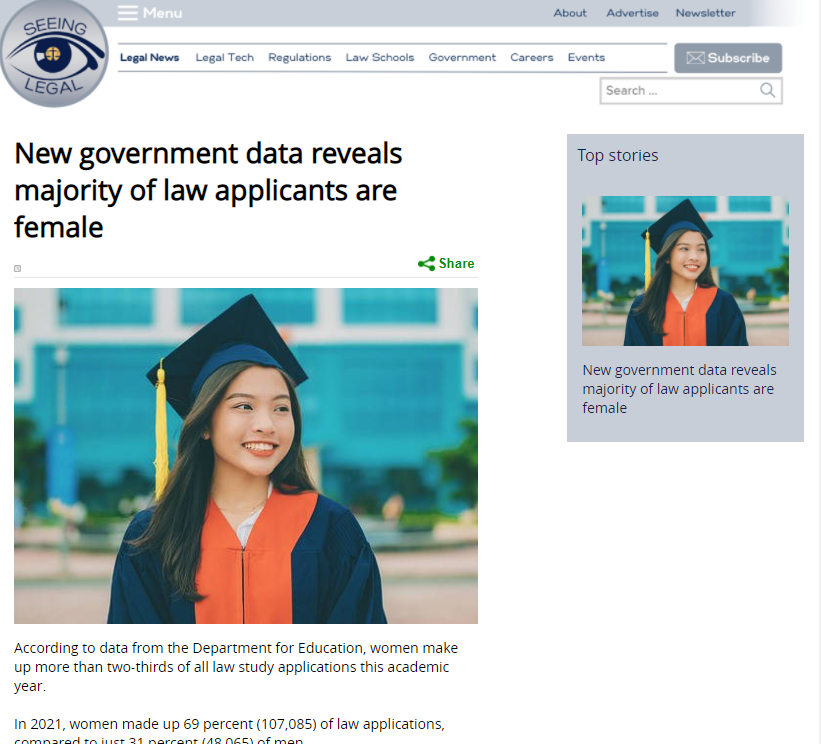 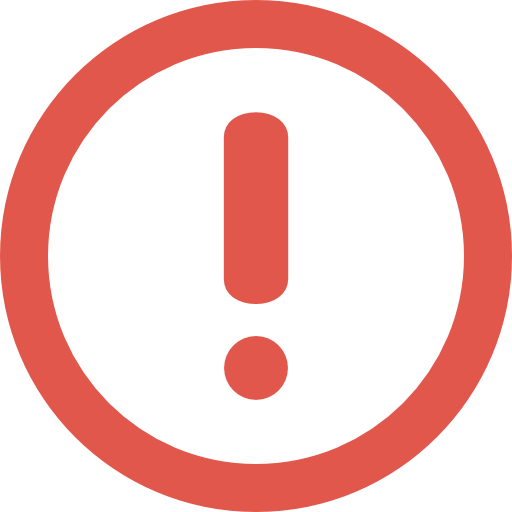 Error